Academic Freedom–Making space for belonging and connection in our classes and campuses
Session Description
Heraclitus, the Greek philosopher said, “Change is the only constant in life.” For California community colleges, change has been the dominant element as witnessed by the plethora of legislative mandates and initiatives, issued in the last 8 to 10 years, seeking to bring about a more equitable educational experience for students. Many faculty have been working hard to incorporate inclusion, diversity, equity, Anti-racism, and accessibility (IDEAA) into their classes and colleges. Do these IDEAA efforts represent a challenge to academic and professional matters, in particular, academic freedom? What do these state mandates mean for the rights and responsibilities faculty have under academic freedom and the 10 + 1, in general, when creating educational spaces for students? Please join our breakout as we discuss how academic freedom is an important element to creating and making space for belonging and connection in our classes and colleges for all.
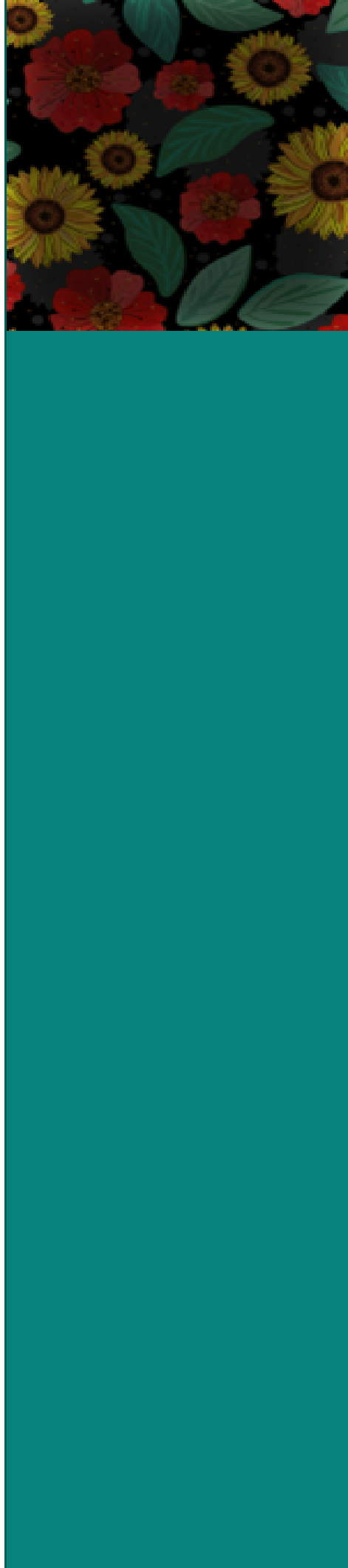 Session Outcomes
Attendees will:

Gain an understanding of academic freedom by distinguishing between first amendment freedom of speech from academic freedom; 
Recognize that academic freedom is not only necessary to the educator profession, but also for inclusion, diversity, equity, Anti-racism, and accessibility (IDEAA)-driven work; and
Identify the role that local academic senates and collective bargaining units play in establishing and protecting academic freedom in participatory governance spaces.
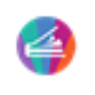 Academic Freedom
“Academic freedom establishes a faculty member’s right to remain true to his or her pedagogical philosophy and intellectual commitments. It preserves the intellectual integrity of our educational system and thus serves the public good.”

“Defining Academic Freedom”; Inside Higher Education, December 2020, https://www.insidehighered.com/views/2010/12/21/defining-academic-freedom.
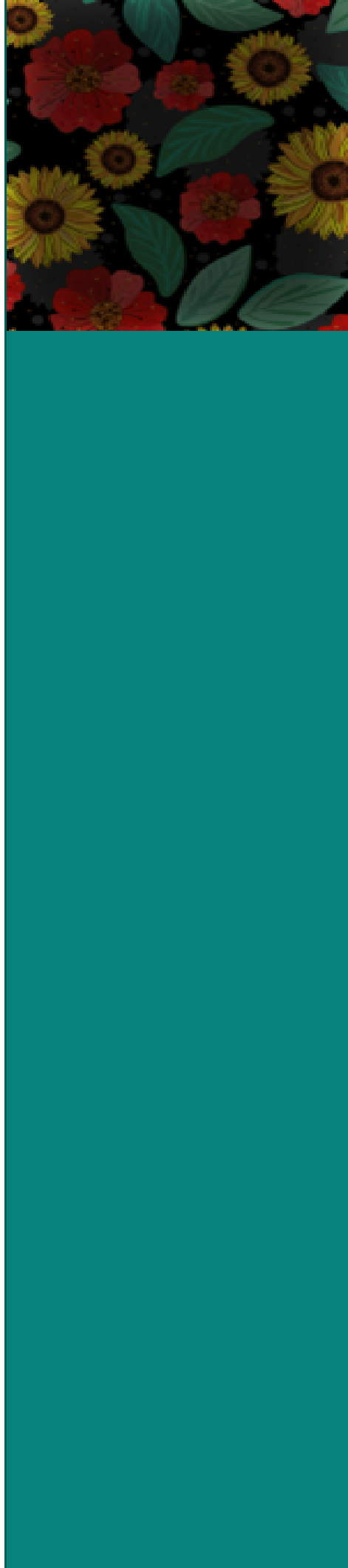 Academic Freedom Defined
ACADEMIC FREEDOM: Academic freedom is a fundamental concept that exists to ensure that institutions of higher education function for the public good and that colleges are constructed on the foundations of genuine trust.
ACADEMIC FREEDOM Principles:
Freedom in the classroom in discussing their subject
Full freedom of research and in the publication of the results
Freedom from “institutional censorship or discipline” in their extramural speech
Title 5: Title 5 §51023 requires governing boards of community college districts to adopt a policy statement on academic freedom, California Education Code does not include specific provisions protecting academic freedom, resulting in a wide variety of academic freedom policies across districts and colleges and a lack of “the uniformity necessary to uphold and ensure the principles of academic freedom across all of California’s community colleges” (SR45, Min as of March 17, 2022)
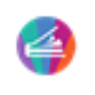 Freedom of Speech
1st amendment right for faculty AND students
Restricts the right of a public institution, including a public college or university, to regulate expression
Instructors are not to required to provide class time for students to voice views that contradict the material being taught however, instructors are required to allow students to express opposing views and values to some extent where the instructor invites expression of students’ personal opinions and ideas
In the classroom, speech must be germane to the discipline and advances an academic message (i.e., stick to your subject)
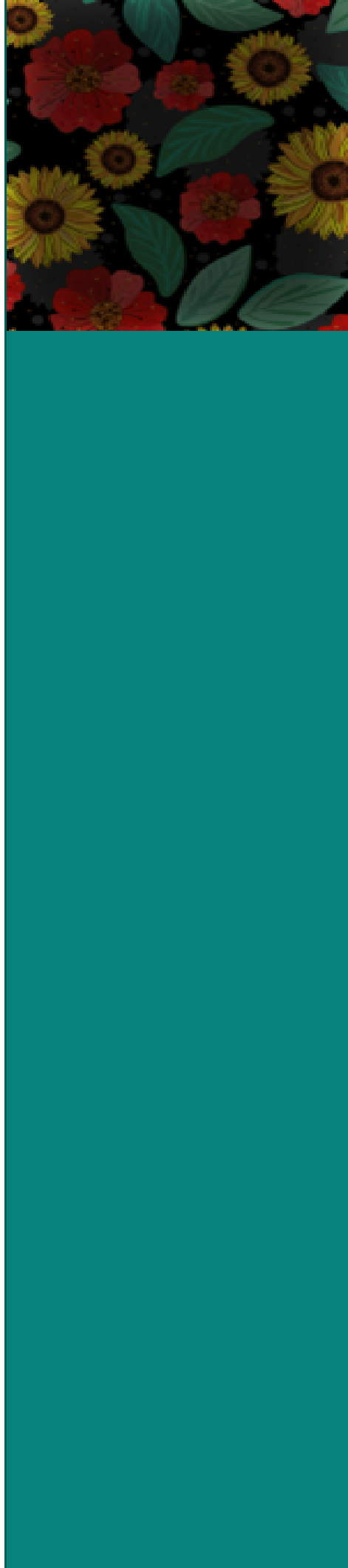 The Difference
According to historian Joan Scott (2017), “[there is a] difference between academic freedom — a protection of faculty rights based on disciplinary competence — and freedom of speech—the right to express one’s ideas, however true or false they may be.”
“Free speech makes no distinction about quality; academic freedom does”.
Academic freedom protects teachers based on their expertise, inquiry, and critical thinking and acknowledges their authority in these areas based on education and experience. Academic freedom’s purpose is to protect rights within the educational context of teaching, learning, and research.
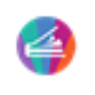 The Value of Academic Freedom
“Our Nation is deeply committed to safeguarding academic freedom, which is of transcendent value to all of us, and not merely to the teachers concerned. That freedom is therefore a special concern of the First Amendment, which does not tolerate laws that cast a pall of orthodoxy over the classroom.”
-Justice William Brennan Jr.
The classroom is peculiarly the 'marketplace of ideas.' The Nation's future depends upon leaders trained through wide exposure to that robust exchange of ideas which discovers truth 'out of a multitude of tongues, (rather) than through any kind of authoritative selection.
-United States v Associated Press
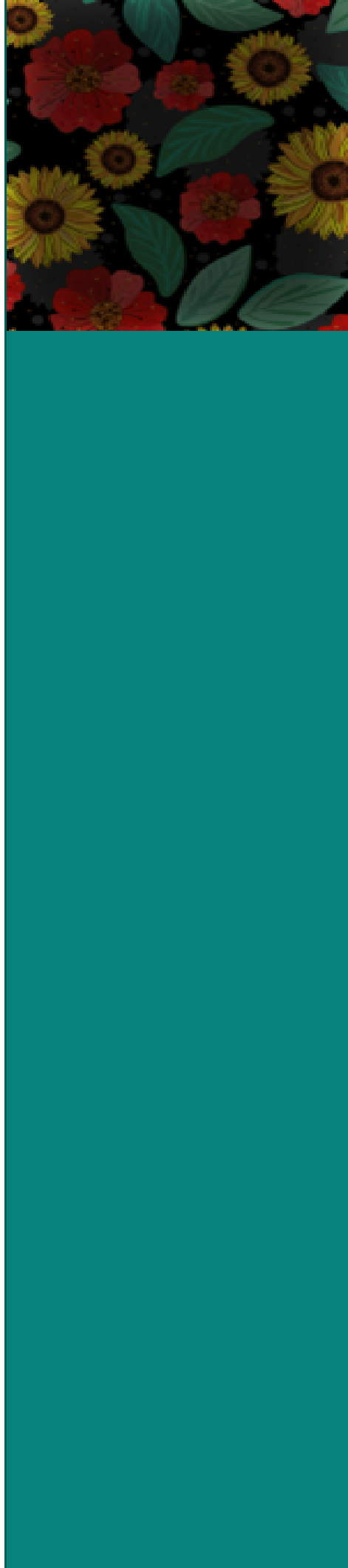 Academic Freedom: Needed for IDEAA work
ASCCC IDEAA
Fall 2022 01.01 Resolution: Adopt the Academic Senate for California Community Colleges Mission, Vision, and Values Statements that Include Anti-Racism
ASCCC Paper: Equity-Driven Systems: Student Equity and Achievement in the California Community Colleges
ASCCC Paper: Anti-Racism Education in the California Community Colleges
CCCCO DEIA
Vision for Success
Diversity, Equity and Inclusion Competencies and Criteria Recommendations
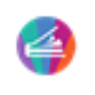 Academic Freedom: Needed for IDEAA Work
Two Frameworks from the ASCCC to incorporate IDEA principles into curriculum:
IDEAA Framework for Curriculum
ASCCC Paper: Moving the Needle–Equity, Cultural Responsiveness, and Anti-Racism in the Course Outline of Record
ASCCC Presentation: The Course Outline of Record – Through an Equity Lens
ASCCC Presentation: Defining the Fourth Pillar–Enhancing Teaching, Learning, and Equity
ASCCC Presentation: Curriculum Design and Delivery through an Equity Lens
OERI IDEA Framework for Instructional Materials
Webinar: Inclusion, Diversity, Equity, and Anti-Racism (IDEA) – A Process for Reviewing and Improving Courses and Course Resources
Webinar: Open for Antiracism: Supporting Educators to Use Open Education for Antiracist Teaching
10
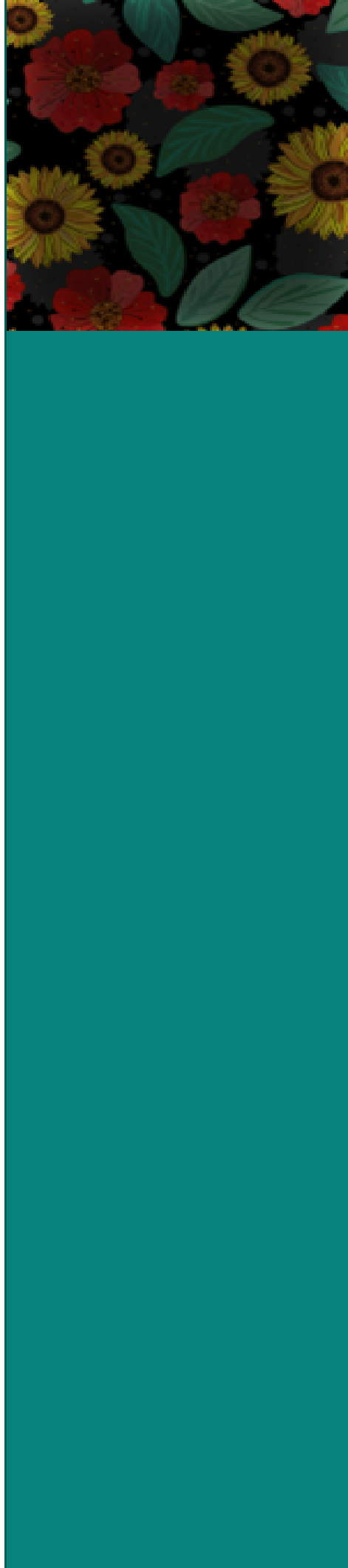 Academic Freedom and IDEAA
The Connection between academic freedom and equity is fundamental.
Without the rights of faculty to speak, research and pursue diverse ideas, equity is not possible.
Academic Freedoms allow faculty to academically challenge racist ideologies and structures in the context of their expertise 
Academic Freedom allows students to be introduced to a diverse range of ideas that often contrast and compete with  each other within an academic framework and invites them to participate in a rigorous analysis, the development of a independent critical judgement
Allows faculty members the freedom to shape their courses in a way that allows for their subjects to be viewed, analyzed from different and specific lenses, particularly when the contrast with more traditional established theories.
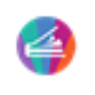 Protecting Academic Freedom
Locally and at the State Level
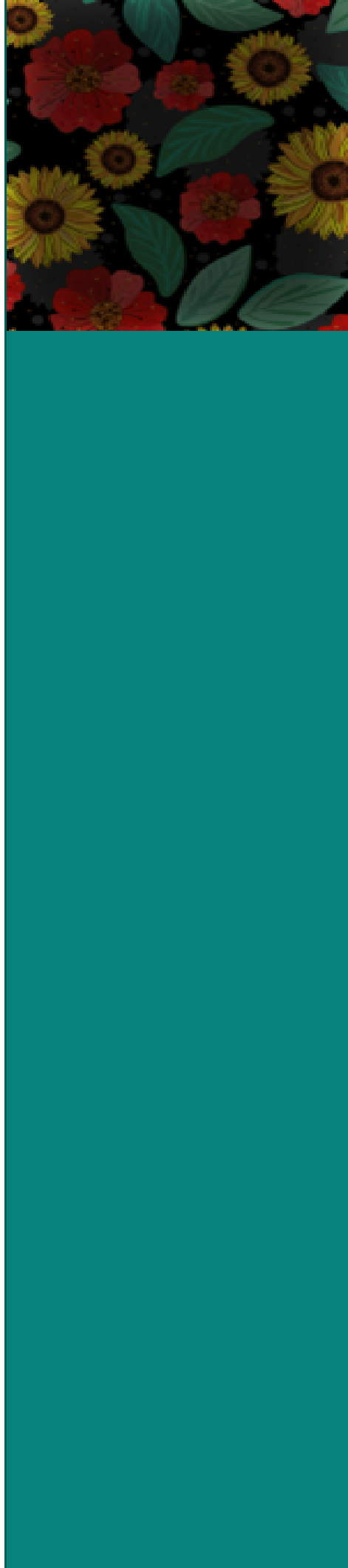 Protecting Academic Freedom Locally:Local Senates
Adopted Positions of the ASCCC:
Local senates should create a statement on academic freedom, in addition to local board policy, that delineates the specific issues and parameters of academic freedom for faculty.
Local senates should provide consistent and ongoing professional development for full- and part-time faculty and senate leaders—curriculum, program review, policy chairs, senators, etc.—in the principles and tenets of academic freedom, including onboarding new faculty.
Local senates should work to review, revise, and strengthen shared governance processes, policies, and procedures in relation to academic freedom so that shared governance protects dissenting opinions in the decision-making process.
Protecting the Future of Academic Freedom During a Time of Significant Change
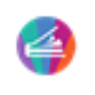 Protecting Academic Freedom Locally:Working with your Union
Local academic senates should work with union colleagues to develop due process around violations or perceived violations that involve academic freedom issues, including a duly constituted—appointed or elected—faculty committee to review and recommend action.
Local academic senates should collaborate with union colleagues on codifying the protection and parameters of academic freedom in contract in light of faculty evaluations, curriculum, online instruction, dual enrollment, open educational resources, guided pathways, and other relevant issues.

Protecting the Future of Academic Freedom During a Time of Significant Change
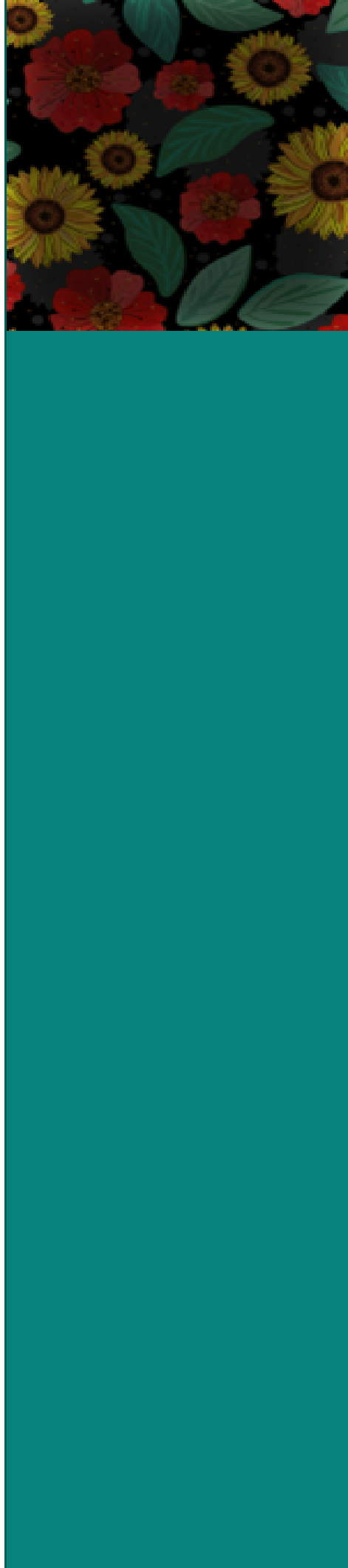 More to do in collaboration with your Union
Local academic senates should work with union colleagues to train faculty on engaging in faculty evaluations in light of academic freedom.
Local academic senates should clearly delineate and provide justification for adjunct faculty participation in shared governance in order to support union efforts to negotiate appropriate compensation.
Local academic senates and union colleagues should review AAUP resources and recommendations.

Protecting the Future of Academic Freedom During a Time of Significant Change
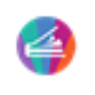 Academic Freedom: Local Senates and Bargaining Units
Advocates for Community College Faculty:

Faculty Association of California Community Colleges (F.A.C.C.C.)
Statewide Unions & Their Locals
A.S.C.C.C.  and its Legislative and Advocacy Committee
Collective Bargaining Agreements
Members of the California Legislature
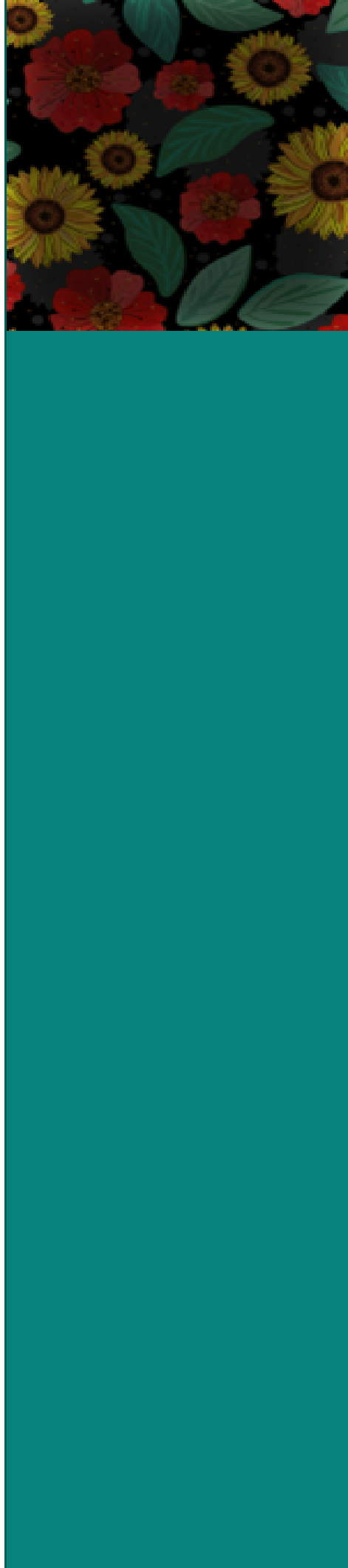 Academic Freedom: Local Senates and Bargaining Units
Why Now ?

This “Ask” Costs Nothing
Some states are Regressing on Academic Freedom
Need to Assure Free Exchange of Ideas
Let’s Show Support for U.S. Faculty
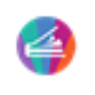 Academic Freedom: Local Senates and Bargaining Units
Steps You Can Take to Support Academic Freedom for CA Com Colleges:

Pass The Resolution !
Put Academic Freedom in Your Collective Bargaining Agreemet
Encourage State Legislators to Support Academic Freedom
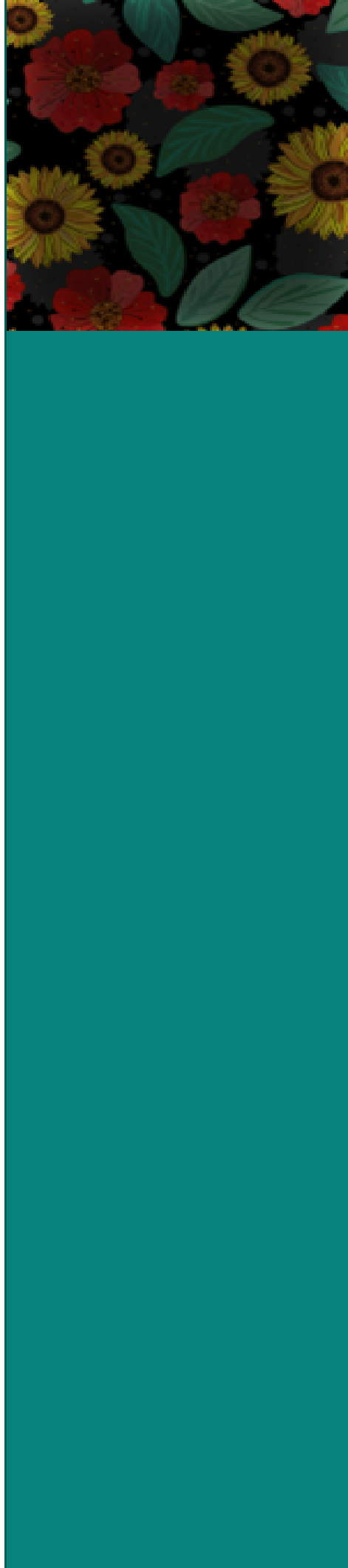 Orange Coast College Academic Senate’s Resolution on Academic Freedom
Resolved that the Academic Senate of __ requests the ASCCC and allied faculty advocates, to encourage members of the California State Legislature to introduce legislation in the current legislative session, affirming the right to Academic Freedom for faculty of California’s community colleges.
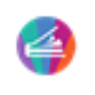 Questions?
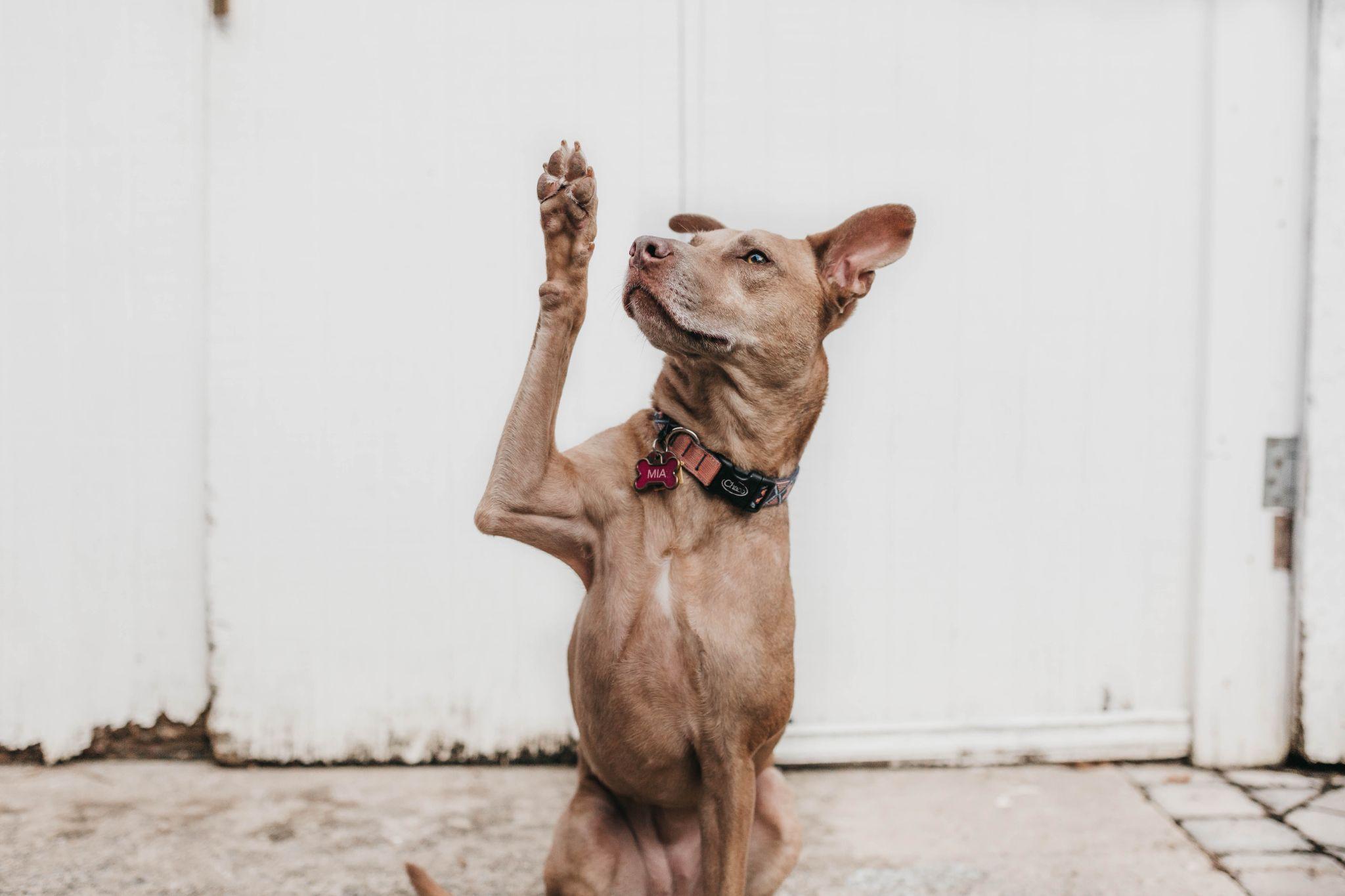 Photo by Camylla Battani on Unsplash
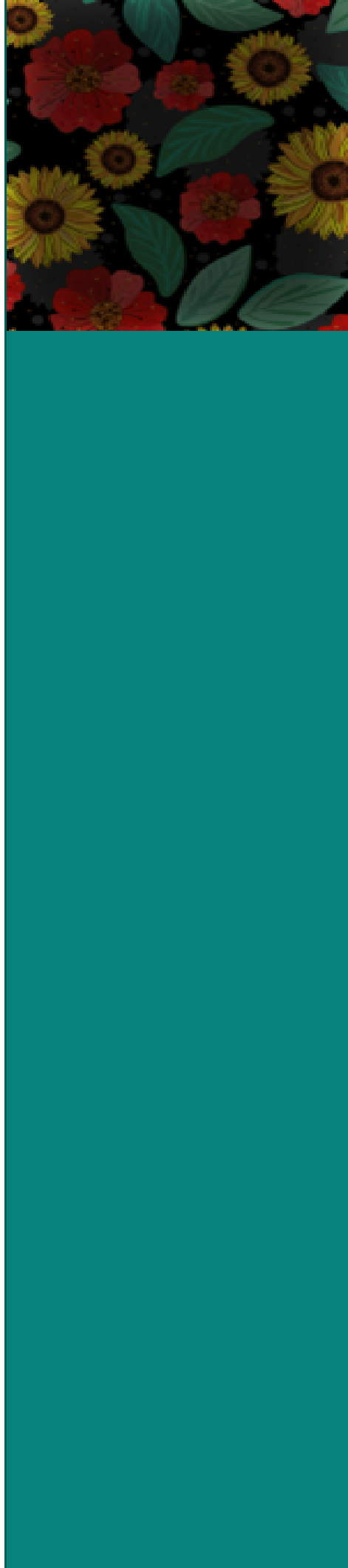 Thank You
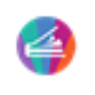 References & Resources
American Association of University Professors (AAUP)
ASCCC Paper: Protecting the Future of Academic Freedom During a Time of Significant Change
November 2020 ASCCC Rostrum (Vélez & Curry): Academic Freedom and Equity
ASCCC Paper: Developing Model Effective Senate-Union Relations
ASCCC Paper: The Course Outline of Record–A Curriculum Reference Guide Revisited
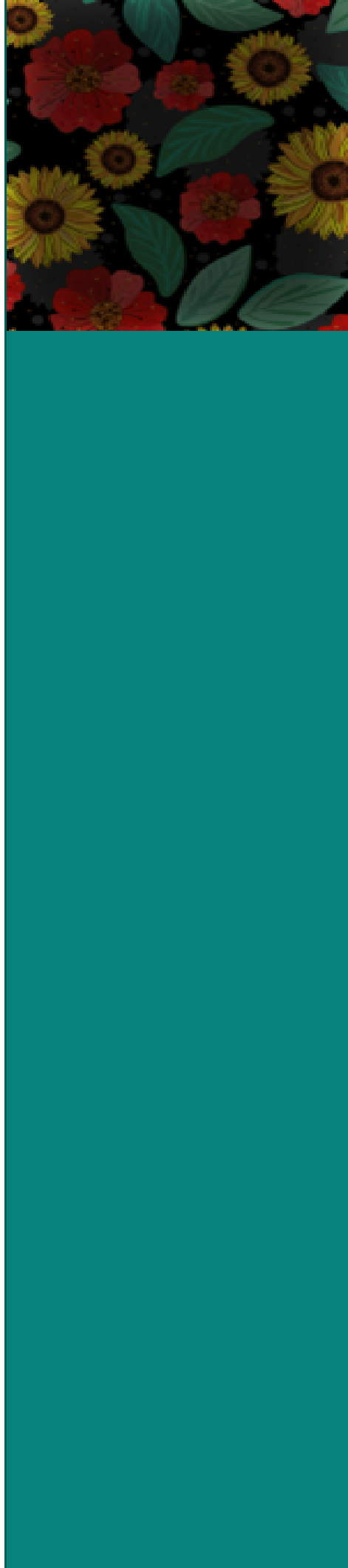 ASCCC Paper: Anti-Racism Education in the California Community Colleges
ASCCC Paper: Equity-Driven Systems–Student Equity and Achievement in the California Community Colleges
ASCCC Paper: Going Beyond Development: Faculty Professional Learning—An Academic Senate Obligation to Promote Equity-Minded Practices that Improve Instruction and Student Success
ASCCC Paper: Moving the Needle–Equity, Cultural Responsiveness, and Anti-Racism in the Course Outline of Record
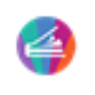 ASCCC Presentation: The Course Outline of Record – Through an Equity Lens
ASCCC Presentation: Defining the Fourth Pillar–Enhancing Teaching, Learning, and Equity
ASCCC Presentation: Curriculum Design and Delivery through an Equity Lens
Fall 2022 01.01 Resolution: Adopt the Academic Senate for California Community Colleges Mission, Vision, and Values Statements that Include Anti-Racism
OERI IDEA Framework for Instructional Materials